GANGGUAN PADA PAYUDARA
Nama : Harfina
Nim : 202009104
Prodi : S1 Kebidanan
Definisi
Payudara adalah sebuah kelenjar sebasea yangtermodifikasi di jaringan superfisialis dinding dadavariabel jaringankelenjar penghasil susu, lemak, dan jaringan ikatanterior, yang terdiri dari campuranpendukung (ligamen Cooper).lemak yangterhadap produksi susu pada saat hamil dan setelahPayudara tersusun dari jaringanmengandung kelenjar-kelenjar yang bertanggungjawabbersalin.
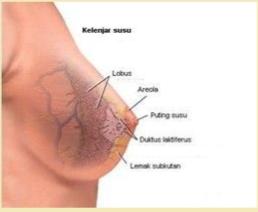 Gangguan Pada payudara
Payudara dapat mengalami berbagai jenis gangguan, mulaidari yang ringan hingga yang gawat seperti kanker ganas.Namun tidak semua perubahan atau benjolan di jaringan payudara berarti kanker payudara. Bahkan, sebagian besarkondisi payudara tidak bersifat kanker.Berikut ini merupakan gangguan yang sering menyerangpayudara wanita.
Kista
DEFINISI

Kista payudara adalah benjolan berbentuk bulat atau lonjong yang berisi cairan dan tumbuh pada jaringan payudara. Kista ini tidakmengandung sel kanker, atau dengan kata lain kista ini bersifat jinak. Jika diraba, kista terasa lembek seperti balon berisi air atau terkadang bisa juga terasa seperti benda padat. Kista payudara juga dapat berukuran sangat kecil dan hampir tidak teraba. Atau bahkan sebaliknya, ukurannya sangat besar dengan diameter 2,5 sampai 5 sentimeterrasatidak nyaman atau nyeri. Kista bisa tumbuh pada salah satu payudara sajaatau pada keduanya.
TANDA DAN GEJALA
Gejala yang dapat ditemukan pada penderita kista payudara adalah:

1.Payudara terasa nyeri dan area benjolan terasa lembek.
2.Menjelang menstruasi, benjolan akan semakin besar. Namun pasca
menstruasi, benjolan akan mengecil.
3.Benjolan mudah bergeser dengan batasan yang jelas.
Puting susu mengeluarkan cairan berwarna jernih, kuning, atau cokelat.
Abses payudara
DEFINISI
Abses payudara adalah benjolan yang terbentuk di payudarakarena berkumpulnya nanah dan terasa nyeri.Kebanyakan abses muncul persis di bawah lapisan kulit.Abses payudara umumnya dialami oleh wanita berusia 18hingga 50 tahun, khususnya oleh ibu yang sedang dalam masamenyusui. Seringkali abses payudara juga dapat muncul sebagaikomplikasi dari mastitis.
TANDA DAN GEJALA
Gejala dan tanda yang sering di timbulkan oleh abses payudara diantaranya:
1)Tanda-tanda pada payudara (merah mengkilap, panas jika disentuh, membengkak dan adanya nyeri tekan).
2)Demam tinggi, menggigil.
3)Nipple discharge (keluar cairan dari putting susu, bisa mengandung nanah)
4) Gatal- gatal
Kanker payudara
DEFINISI
Kanker payudara adalah sekelompok sel tidak normal pada payudarayang terus tumbuh berupa ganda. Pada akhirnya sel-sel ini menjadi bentukbejolan di payudara. Jika benjolan kanker itu tidak dibuang atau terkontrol,sel-sel kanker bisa menyebar (metastase) pada bagian-bagian tubuh lain.Metastase bisa terjadi pada kelenjar getah bening (limfe) ketiak ataupun diatas tulang belikat. Selain itu sel-sel kanker bisa bersarang di tulang, paruparu, hati, kulit, dan bawah kulit (Tapan, 2005).
TANDA DAN GEJALA

Perubahan rasa pada payudara atau puting susu.
Puting susu menjadi kaku
Perubahan warna kulit payudara, aerola payudara atau puting susu menjadi pucat, merah ataubengkak.
Benjolan yang tidak hilang, tidak sakit, terasa keras, dan akan semakin tumbuh.Benjolan yangtumbuh dapat berupa kubis dan mudah berdarah.
Ada rasa nyeri/ sakit pada payudara.
Perubahan ukuran payudara.
Timbul luka pada payudara yg tak kunjung sembuh.
Puting tertarik kedalam.
Kulit payudara berkerut seperti kulit jeruk.
Terkadang keluar cairan, darah merah, kehitam-hitaman, atau nanah dari puting.
Efek samping berhenti Menyusui
Terlepas dari alasannya, menyapih dapat menimbulkan efek samping bagi ibu dan bayinya . Para ibu bisa mengalami beberapa ketidaknyamanan ketika mereka berhenti menyusui terutama jika mendadak.
Dikatakan dokter kandungan dan ginekolog, Holly Ernst, PA-C beberapa wanita mungkin berhenti memproduksi ASI hanya dalam beberapa hari. Bagi yang lain, mungkin perlu beberapa minggu sampai ASI-nya mengering sepenuhnya. Bahkan ada juga yang mengalami sensasi let-down atau kebocoran ASI selama berbulan-bulan saat sudah dihentikan.
Saluran ASI tersumbat
Saluran yang tersumbat dapat menyebabkan gumpalan pada payudara. Jika tidak diobati, dapat menyebabkan mastitis, infeksi payudara yang menyebabkan rasa sakit, demam, dan kemerahan. Payudara menjadi lunak dan hangat saat disentuh. Mastitis dapat diobati dengan menggunakan bantalan pemanas, mengeluarkan ASI, dan antibiotik.
Payudara penuh
Menyapih bisa menjadi penyebab payudara terasa penuh. Payudara menjadi menyakitkan dan berat karena penumpukan ASI yang tidak dikeluarkan. Untuk mengatasinya,bisa mengekspresikan ASI untuk mengurangi rasa penuh di payudara.
Penyakit fisik
Beberapa masalah yang muncul setelah berhenti menyusui termasuk sakit kepala, mual, dan perubahan suasana hati. Ini bisa menjadi efek dari perubahan hormon yang merupakan akibat dari berhenti menyusui. Terkadang masalah ini meniru gejala awal kehamilan. Jadi, konsultasikan dengan dokter sebelum memutuskan untuk menyapih.
Depresi pasca penyampihan
Efek samping menyapih pada ibu bisa menyebabkan depresi ringan hingga berat. Ini terkait dengan perubahan hormon dalam tubuh ketika bayi berhenti menyusu atau karena ASI tidak lagi dikeluarkan.
Selain itu, prolaktin hormon yang bertanggung jawab untuk laktasi yang juga dapat menciptakan perasaan tenang dan gembira bagi ibu akan berkurang.dengan berkurangnya kadar prolaktin, ibu mungkin mulai merasa sedih, dan dia dapat mengaitkan kesedihan ini dengan akhir ikatan antara dia dan bayinya. Namun, tidak setiap ibu mengalami depresi, ibu harus mencari bantuan dari seorang praktisi medis jika Bunda merasa tertekan.
Perubahan kulit
Menyapih bayi dapat membawa banyak perubahan pada kulit karena lonjakan hormon. Kekeringan, jerawat, stretch mark, dan berjerawat lainnya sering terjadi saat menyusui dihentikan.
Kelelahan ekstrem
Setelah menyapih , tingkat progesteron dan estrogen dalam tubuh ibu mencoba menyeimbangkan kembali, dan ini menyebabkan kelelahan yang ekstrem. Berhenti menyusui juga kadang tidak dapat membalikkan pola tidur normal, yang pada akhirnya menyebabkan kelelahan lebih lanjut pada ibu.
Masalah kedekatan pada bayi
Mengurangi kadar oksitosin juga ikatan, membuat beberapa ibu merasakan sedikit terasing dari anak-anak mereka. Ibu juga mungkin merasa kurang cakap dalam menenangkan anak tanpa menyusui. Menemukan cara lain untuk tetap lekat, seperti bermain bersama, memeluk saat tidur, dan lainnya dapat membantu ibu dan bayinya lebih baik.
Referensi
Ajeng,Zuhrotunid Yunita.(2018). Efektivitas Media Video dan Media  Leaflet tentang SADARI (Pemeriksaan Payudara Sendiri) terhadap Perubahan Perilaku Remaja. 
   Jaya,Usman Rusman.(2020). Pengaruh Pendidikan Kesehatan tentang Pemeriksaan Payudara Sendiri (SADARI) sebagai Deteksi Dini Kanker Payudara pada Remaja
Thank you